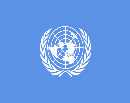 Тема IV: 
"Права человека и способы их защиты"
Тема урока: 
"Равноправие людей. День прав человека.
Конституция РФ"
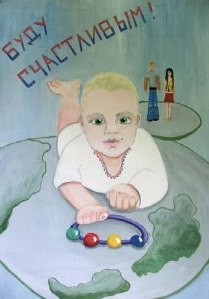 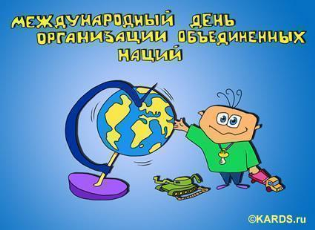 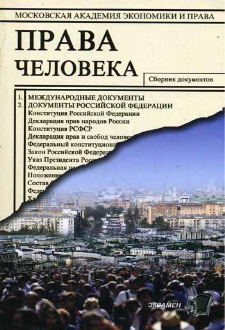 Попович Ирина Вячеславовна
Учитель начальных классов ГОУСОШ № 221
 Санкт-Петербурга
Кто является главою Российской Федерации?
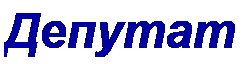 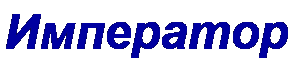 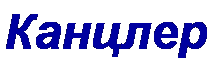 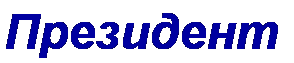 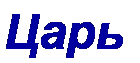 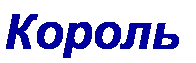 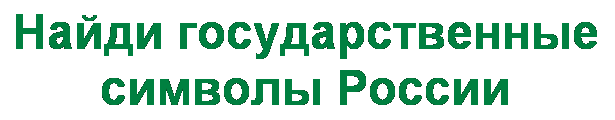 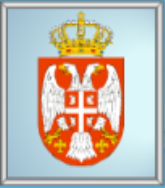 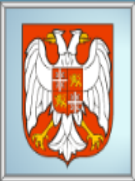 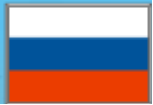 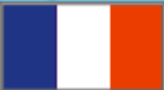 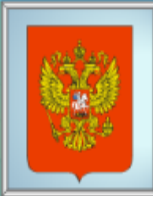 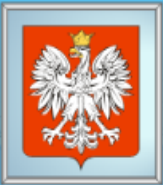 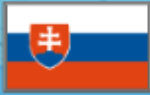 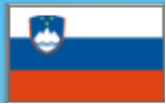 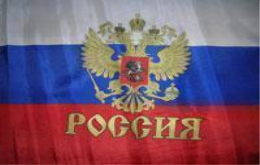 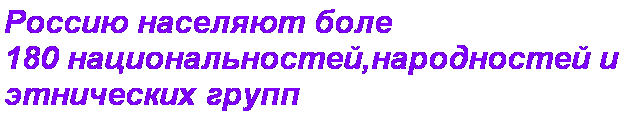 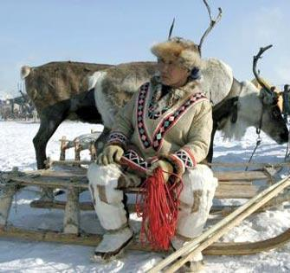 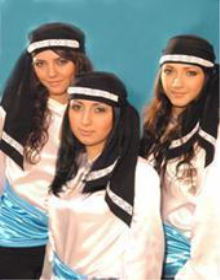 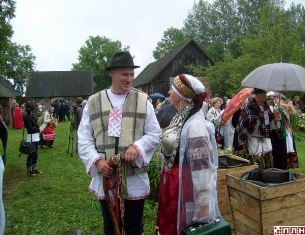 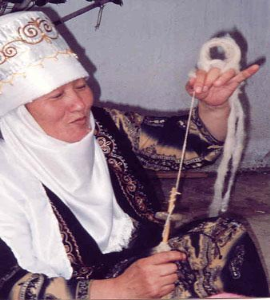 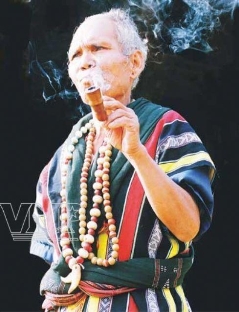 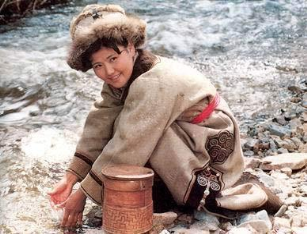 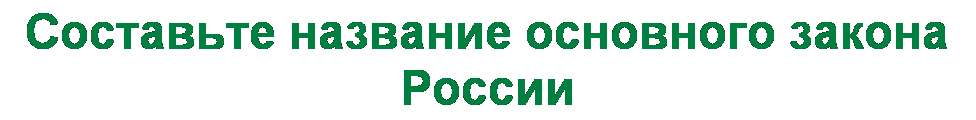 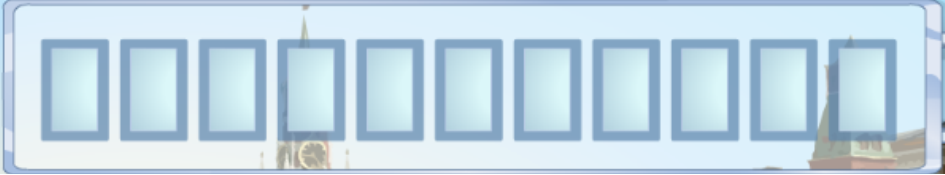 К
о
н
с
т
и
т
у
ц
и
я
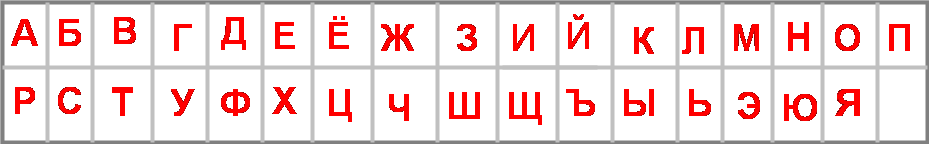 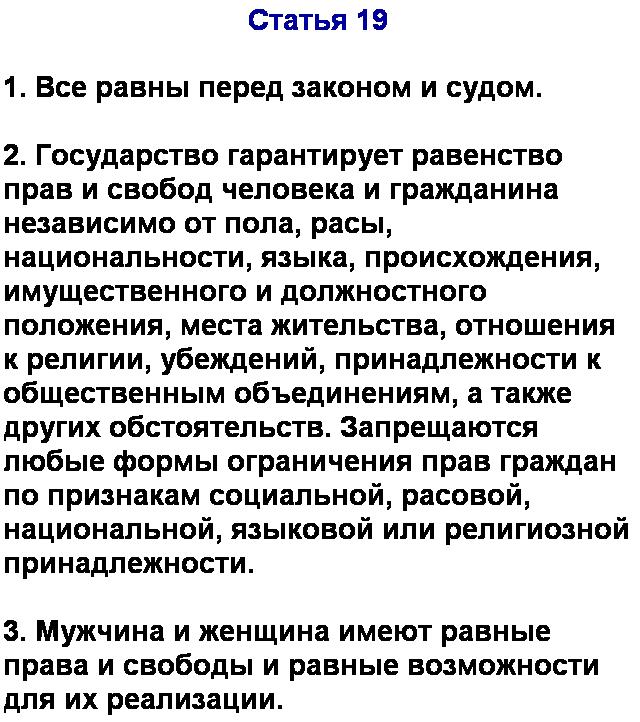 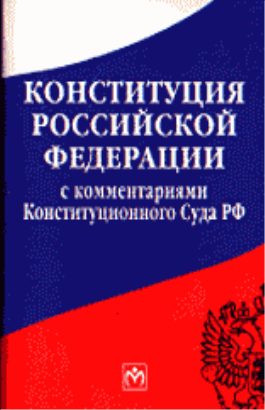 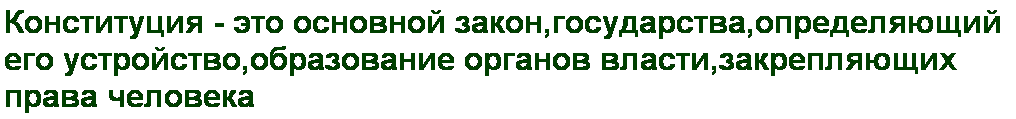 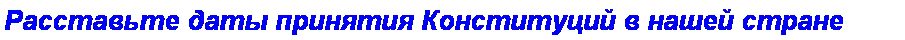 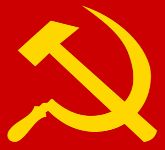 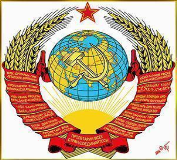 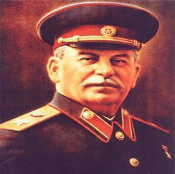 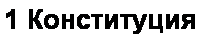 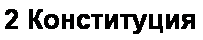 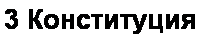 1993 год
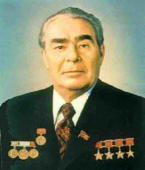 1918 год
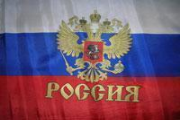 1977 год
1924 год
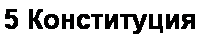 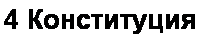 1936 год
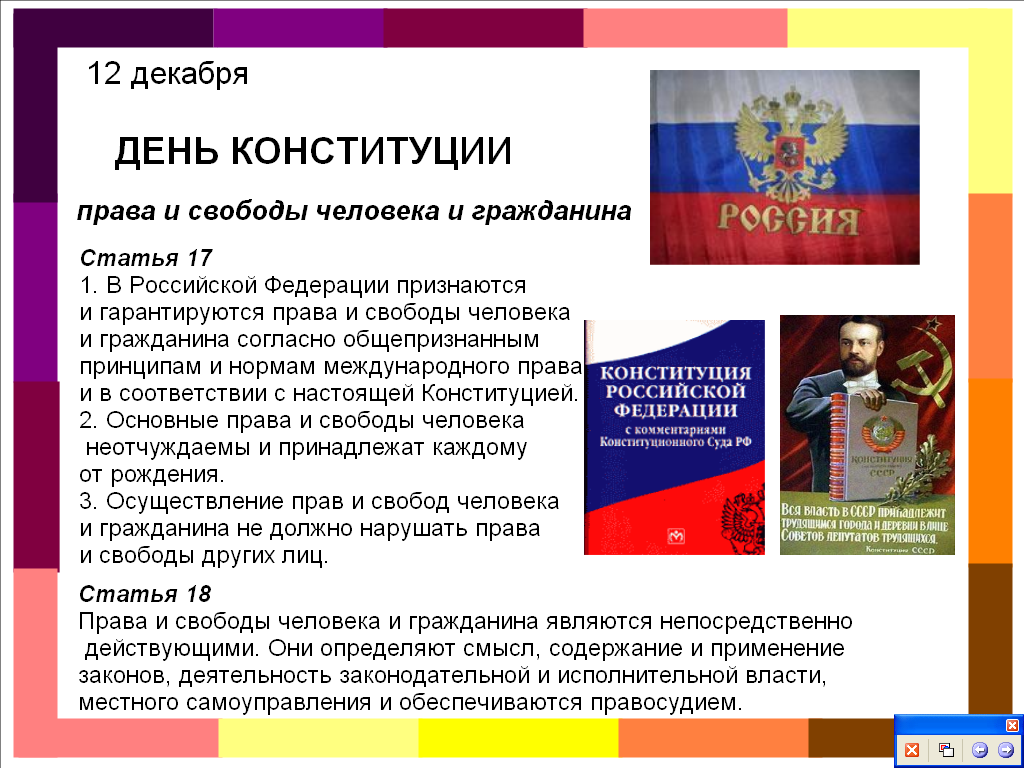 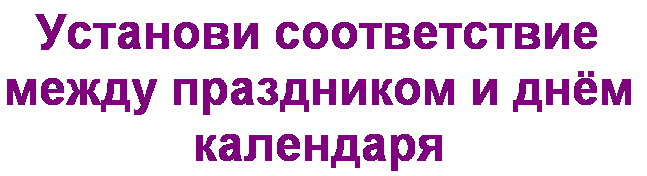 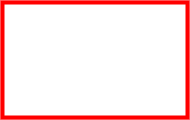 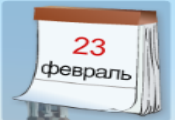 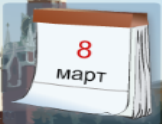 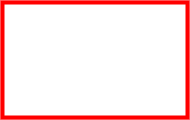 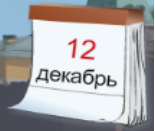 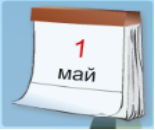 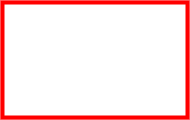 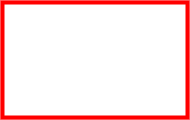 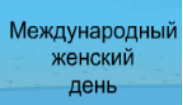 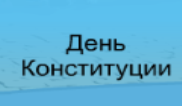 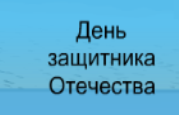 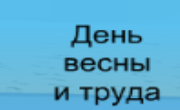 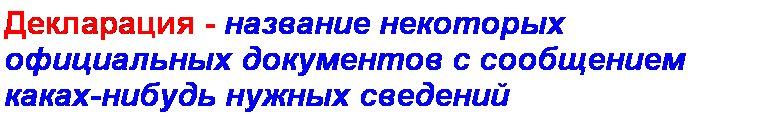 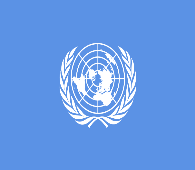 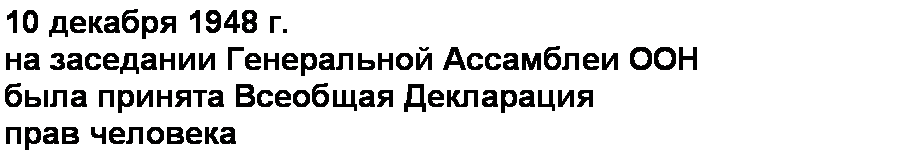 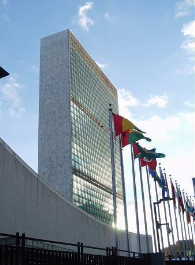 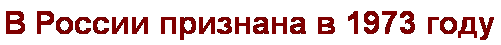 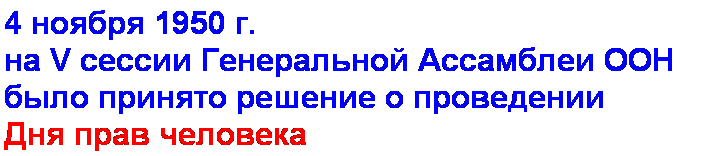 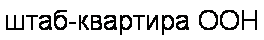 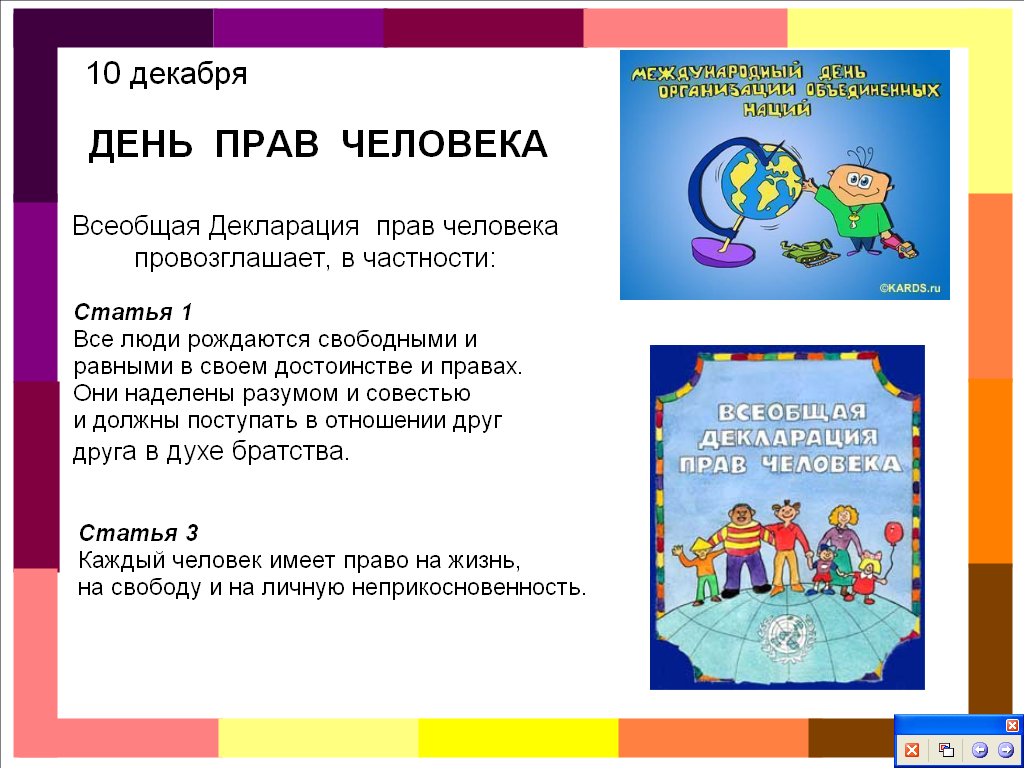 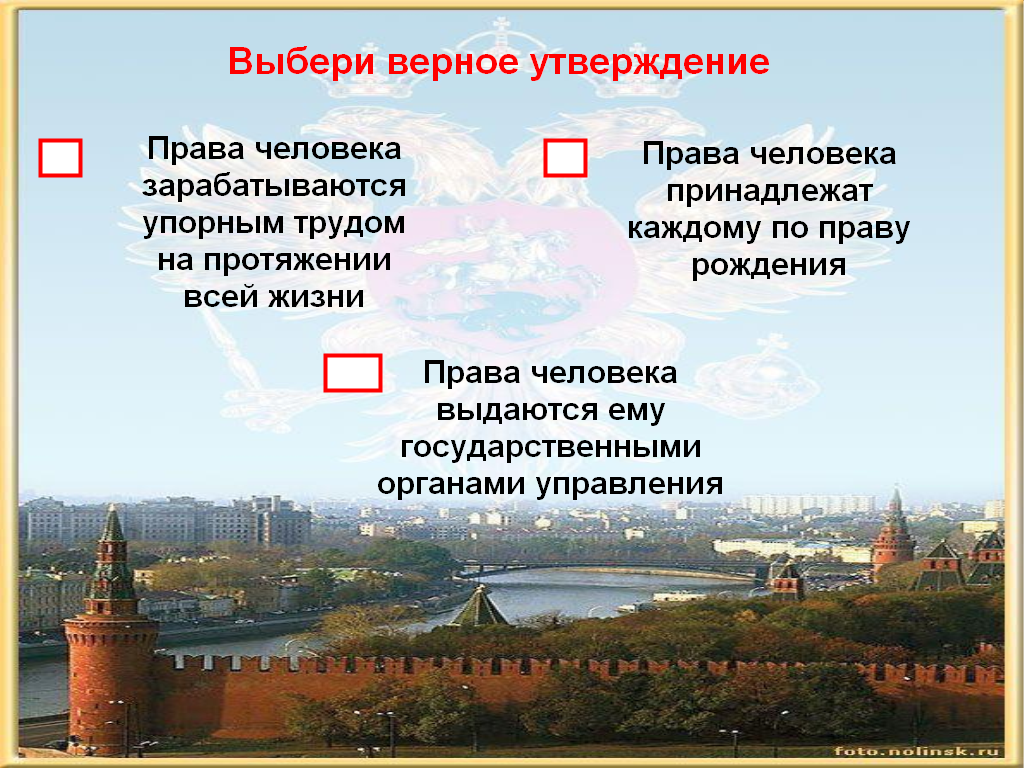 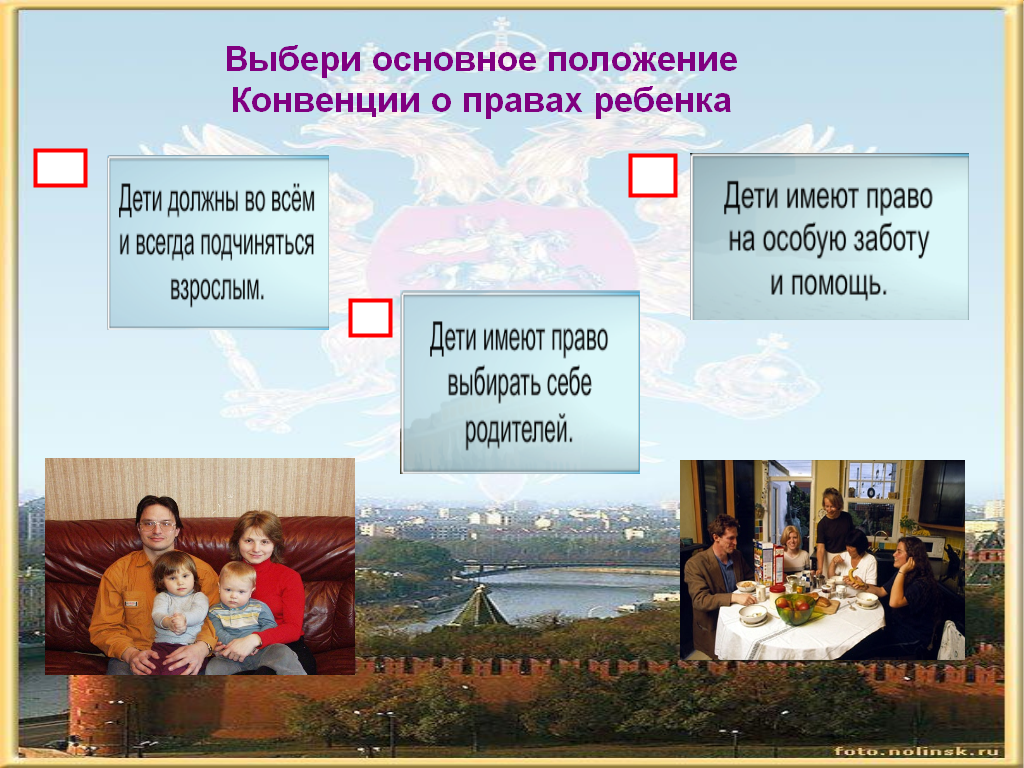 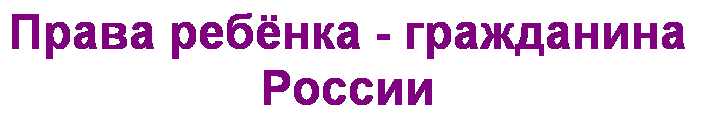 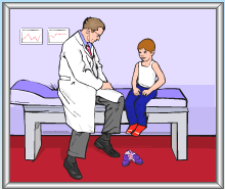 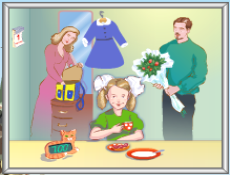 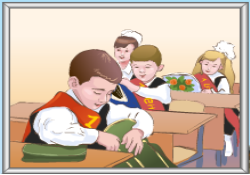 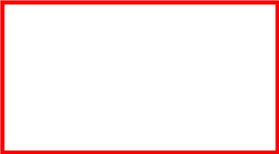 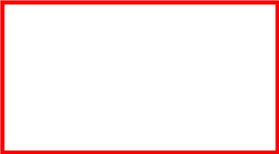 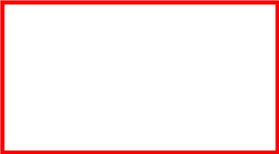 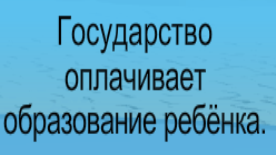 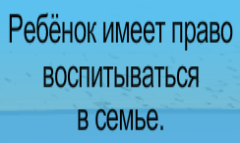 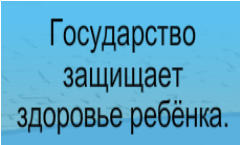 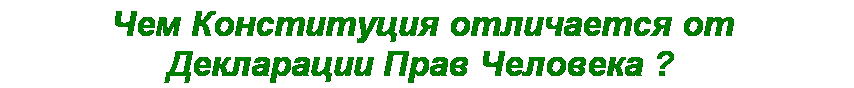 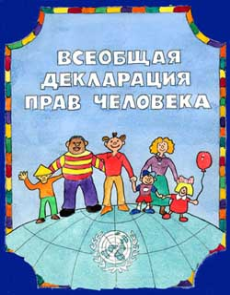 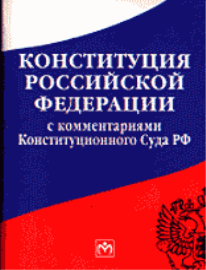 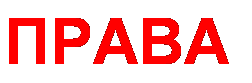 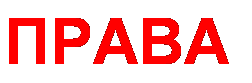 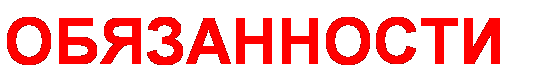 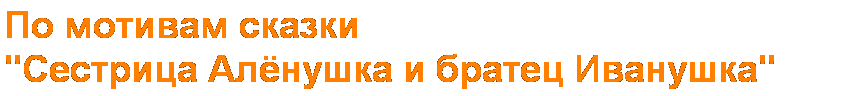 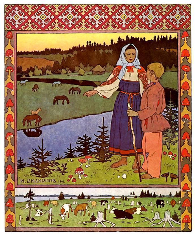 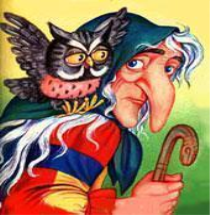 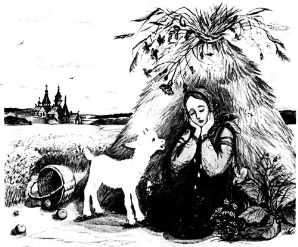 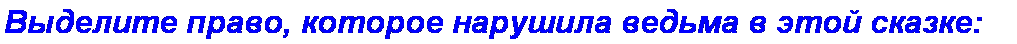 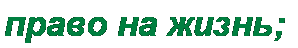 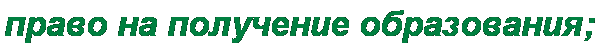 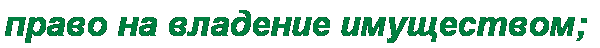 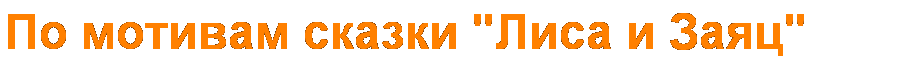 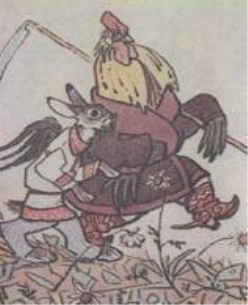 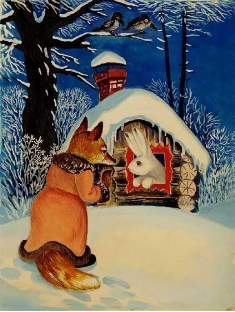 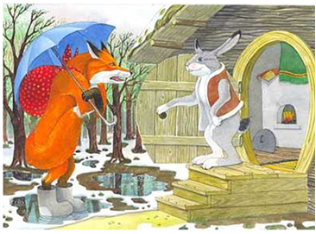 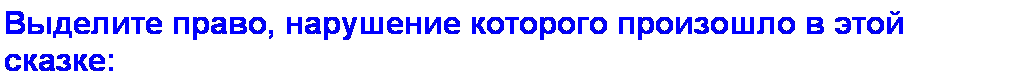 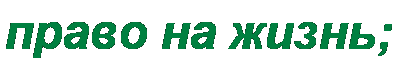 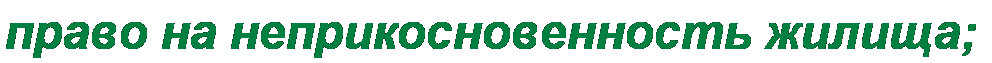 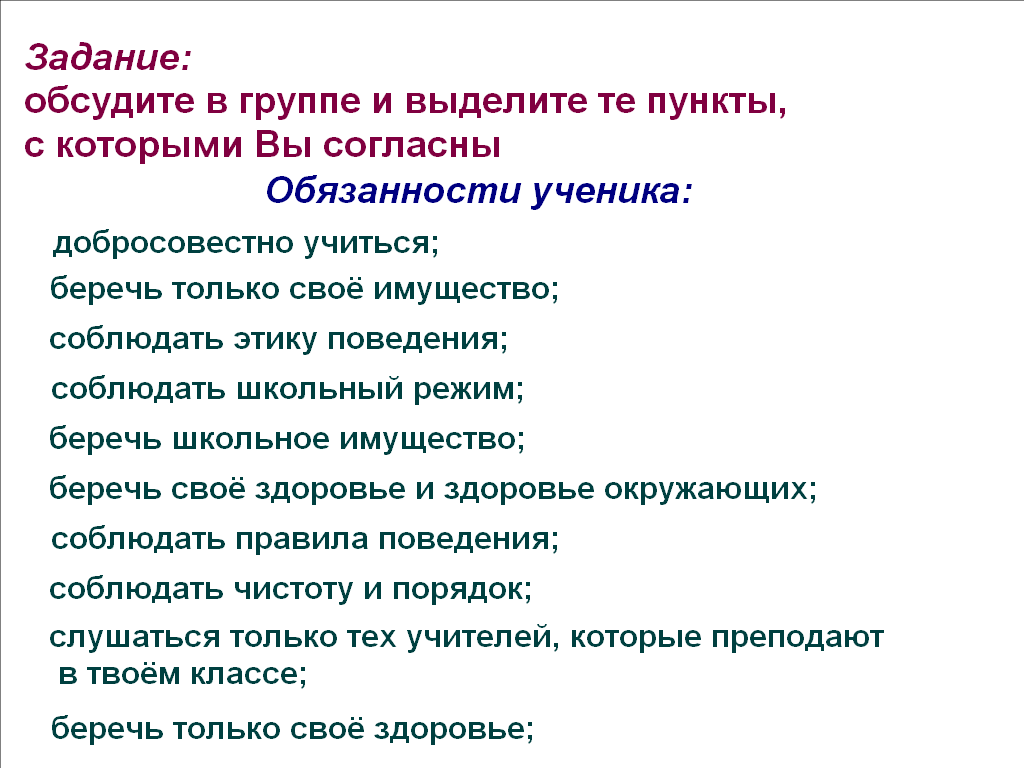 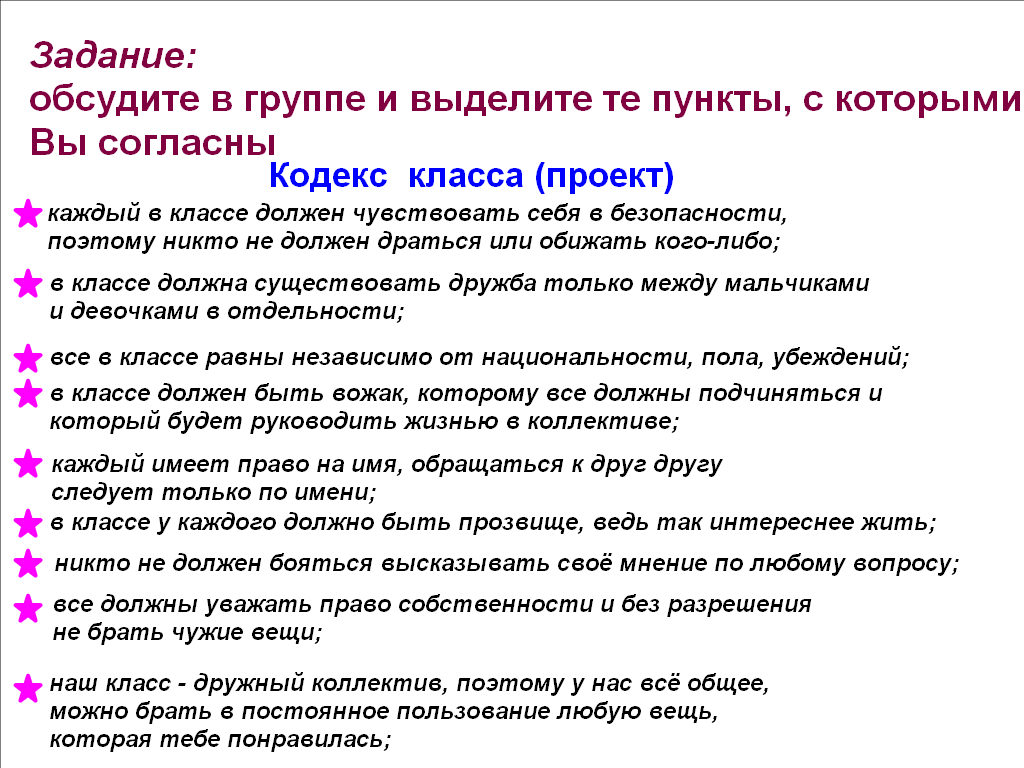 Укажите сказку, где произошло нарушение данных прав
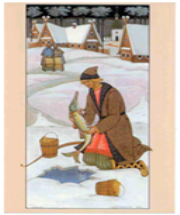 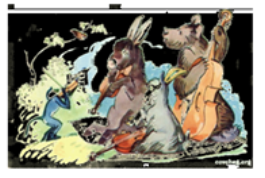 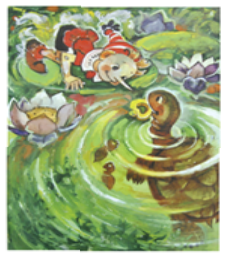 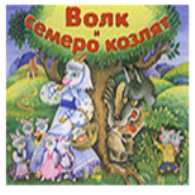 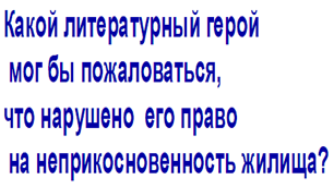 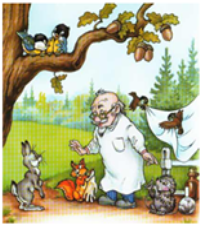 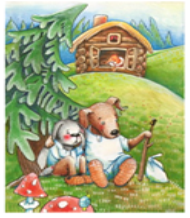 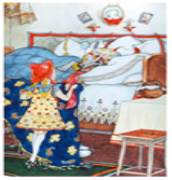 Укажите сказку, где произошло нарушение данных прав
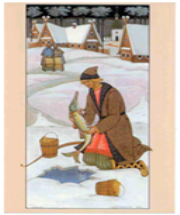 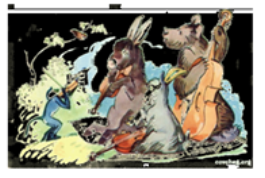 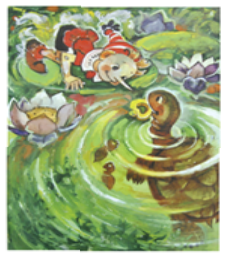 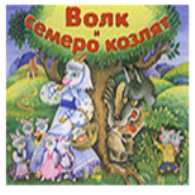 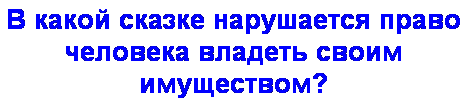 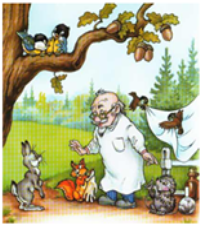 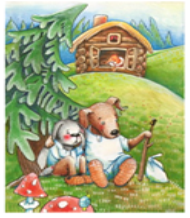 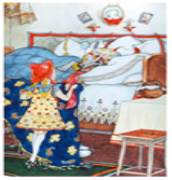 Укажите сказку, где произошло нарушение данных прав
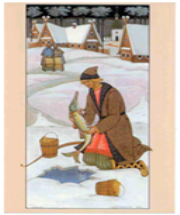 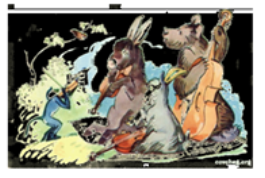 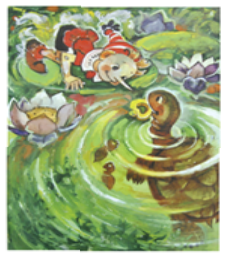 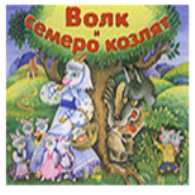 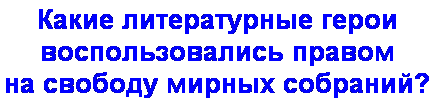 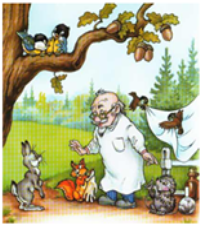 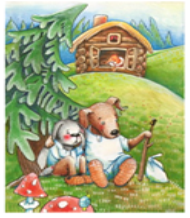 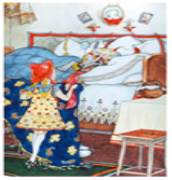